Financial Accounting
Evaluation Criteria
Semester End Examination – 60 Marks

Attendance/Participation – 10 Marks

Class Test – 10 Marks

Assignment and Presentations – 20 Marks
Reference Books
Financial Accounting – S.N. Maheshwari

Financial Accounting, A Managerial Perspective – R Narayanaswamy

Financial Accounting – The ICFAI University
Assignment
Framework of Financial Statements
The Story of a Vegetable Vendor
Bholu, a vegetable vendor starts his business on 1st January, 2009 with Rs.10,000. He decided that he would transact only in cash. His modus operandi was to hire a cycle-trolley on a daily basis, purchase fresh vegetables and fruits and sell them door-to-door. Though he did not receive any formal education or a fancy degree like an MBA, he could manage to study only up to ninth standard. Nevertheless, through observation and experience he would plan his purchases in such a way that at the end of each day, he was able to sell all that he purchased during the day.
Bholu with his cycle trolley
On the very first day he wants to prepare a document to see how much he has invested in the business.
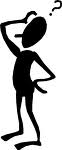 BALANCE SHEET
It is important to understand here that the business of Bholu is different from Bholu, an individual. He is represented by Equity in the business (his interest in terms of money). 
Points to remember:
It also means that the business owes Rs.10,000 to Bholu.
The B/S also shows that the business owns cash of Rs.10,000.

Had this distinction between Bholu and his business not been there, we would not be able to draw the Balance Sheet.
SEPARATE LEGAL ENTITY
A month passes by. Bholu follows the same pattern everyday. He purchases fresh vegetable everyday and sells them through the day. On 31st January, 2009, he desires to know how he has performed during the month. According to his record, he has a cash balance of Rs.15,000 . 
Bholu started wondering how was that possible because he had neither introduced fresh cash into the business nor he had withdrawn any money.
It is easy to find out how this extra cash of Rs.5,000 came in the business.
It was the result of the profitable operations of the business which generated a surplus of Rs.5,000 during the month of January.

The best part, since Bholu was dealing in cash the entire money was his own. This profit is retained in the business.
The B/S shows the status as at a particular date but fails to provide the details of how the profit was earned.
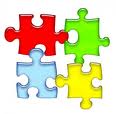 PROFIT AND LOSS ACCOUNT
The preparation of a P/L Account requires information on various transactions entered by Bholu during the month. When Bholu was a child his father would give him some pocket money and always asked him to record how he spent the money. This habit came handy. He made a note of all the daily purchases and sales and other expenses in his diary.
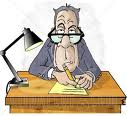 Extract from Bholu’s Diary
Bholu goes Hi-Tech
Bholu is very happy after the successful operation of his business for the first month. He now wants to expand the operations.
In order to do so, he purchased a second-hand air-conditioned van from Vanco, a dealer in automobiles. This will help him in two ways – 
To augment the sale of vegetables, and
To obviate the difficulties in selling all the vegetables on the day of purchase
The AC Van would cost him Rs.1,00,000, which was a costly affair for a small bhajiwala like him. But he managed to get a loan on 28th February, 2009 from Apna Bank at an interest rate of 10%. The van would last him for 5 years.
And finally, he could get the new AC van on 31st March, 2009. Until that Bholu continued his old style of selling vegetables and could earn a profit of Rs.10,000.
Bholu goes Hi-Tech – 1st April, 2009
With the air-conditioned van, Bholu was not compelled to sell all his vegetables and fruits on the day of purchase. He was now able to preserve those vegetables for a longer time. 
He had some bright ideas to run his business and he thought of capturing the up-market households as his customers. He employed two helpers who would pack the vegetables in bags of different sizes for easy handling by customers.
Bholu now became very famous in the upper-middle and elite households. He would get huge orders of his high quality products.
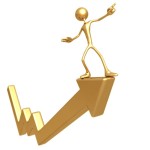 An year passes in this manner and Bholu is doing his business successfully.
As on 31st March, 2010, he wants to close his books and prepare the financial statements.

Exercise
LIST DOWN ALL THE POSSIBLE DETAILS YOU CAN THINK FROM THE EVENTS THAT HAVE OCCURRED SINCE 31ST MARCH, 2010 THAT WILL HELP IN PREPARATION OF FINANCIAL STATEMENTS
CHECKLIST
Sales 
Purchases
Salaries
Depreciation of Van
Maintenance Expenses of the van
Interest on Loan
Closing Stock of vegetables
With such details every year the accounts can be prepared for the entire life of the organisation.
Closing Stock of vegetables is Rs.18,000
GOING CONCERN
MONEY MEASUREMENT
PERIODICITY
MATERIALITY
CONSISTENCY
ACCRUAL
CONSERVATIVE
REALIZATION
Regulatory Bodies
Ministry of Corporate Affairs
ICAI
SEBI
CBDT
RBI
International Accounting Standards Board
Accounting Standards
EXERCISE
Accounting Equation
Economic Resources = Claims
 
OR
 
Assets = Owner’s Capital + Liabilities